Mayo 2016
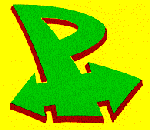 JUVENTUD
Se buscan: Agentes de Cambio
Encuentro Nacional Juvenil
Febrero 2017
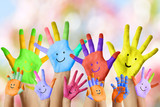 Suéñalo. Hazlo.
Contenido: Encuentro Nacional Feb 2017
En resumen
Objetivo
Datos a saber: Convocatoria
¿Input?
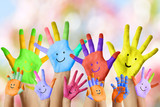 Suéñalo. Hazlo.
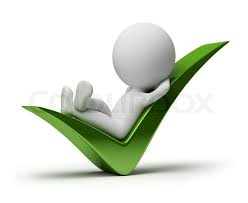 I. EN RESUMEN
1
4
300
6
encuentronacional
meses de seguimiento
días
participantes
¿Dónde?    En una casa de retiro de Lima (Chosica / SJL).
¿Cuándo?  19-22 de Febrero de 2017.
¿Quiénes? 3 representantes por parroquia / institución Partnerschaft (edad: 16-28) + 15 voluntari@s aleman@s + 12 voluntari@s VAMOS!
¿Cuánto $? Aporte por participante de S./100 
¿Para qué? …
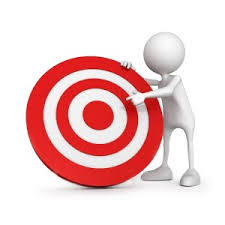 II. OBJETIVO
Promover un MAYOR PROTAGONISMO de la juventud 
para asumir COMPROMISOS CON SU LOCALIDAD.
+ formar jóvenes proactivos/as y solidarios/as: “agentes de cambio”
+ promover la interculturalidad, en especial: Perú – Alemania 
+ promover la espiritualidad
+ promover la protección del medio ambiente
+ establecer vínculos con los colegios y otras instituciones educat.
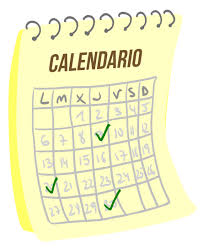 III. FECHAS A SABER: CONVOCATORIA
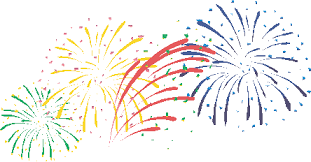 IV. ¿INPUT?
¡Les agradecemos sus comentarios y opiniones
para ir preparando el evento de la mejor manera!
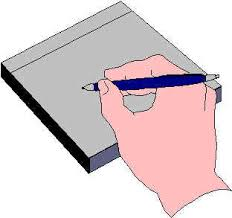 ¡MUCHAS GRACIAS                              POR SU ATENCIÓN!
¡Esperamos la participación de sus jóvenes                       en el primer encuentro nacional juvenil                           de la Partnerschaft!
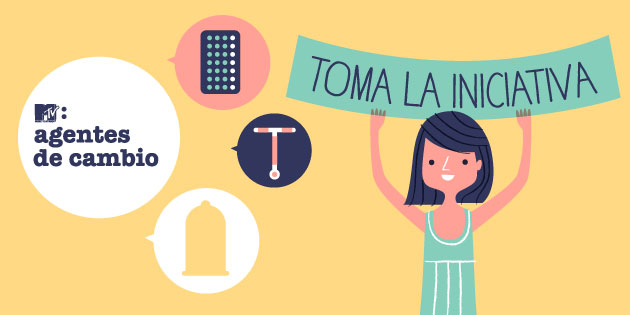 ANEXO: Metodología imp!act 
(por ser adaptada)
4
días
6
meses